Removing Double-Logging with Passive Data Persistence in LSM-tree based Relational Databases
FAST ‘22
Kecheng Huang†‡, Zhaoyan Shen†, Zhiping Jia†, Zili Shao‡, Feng Chen§ 
† Shandong University
 ‡ The Chinese University of Hong Kong
 § Louisiana State University
Presented by Yu-Ang Cao
2022/04/20
Storage Engine of Relational Database (RDB)
MySQL server
MySQL server
B-tree based storage engine
LSM-tree based storage engine
Traditional B-tree based RDB
LSM-tree based RDB
4/20/2022
USTC-SYS Reading Group
LSM-tree based RDB
MySQL Server Layer
Two layer structure
RDB server layer
LSM-tree based storage engine layer
SQL Persistent Logging (Binlog)
SQL Persistent Logging (Binlog)
Storage Engine Pluggable Interface
RocksDB Engine
KV Persistent Logging (WAL)
KV Persistent Logging (WAL)
The system has unnecessary redundancy –– the double-logging problem.
4/20/2022
USTC-SYS Reading Group
The Double-logging Problem
MySQL Server Layer
Two independent logging mechanisms
SQL Persistent Logging (Binlog)
Storage Engine Pluggable Interface
Disadvantages:
Unnecessary space usage
I/O overheads
Critical path blocking
RocksDB Engine
KV Persistent Logging (WAL)
4/20/2022
USTC-SYS Reading Group
Solution
MySQL Server Layer
Remove the WAL.
SQL Persistent Logging (Binlog)
Why not binlog?
Storage Engine Pluggable Interface
Binlog has some semantic information such as transaction, but WAL doesn’t.
RocksDB Engine
KV Persistent Logging (WAL)
4/20/2022
USTC-SYS Reading Group
Challenges
Goal: Remove WAL while retaining data reliability upon failures.
MySQL Server Layer
Unwarranted data persistence
SQL Persistent Logging (Binlog)
Storage Engine Pluggable Interface
RocksDB Engine
KV Persistent Logging (WAL)
Committed data may still be in volatile memory buffers.
Memtable
Memtable
…
SSTables
SSTables
Column Family-N
Column Family-1
4/20/2022
USTC-SYS Reading Group
Challenges
Goal: Remove WAL while retaining data reliability upon failures.
Binlog
Commit Order
Unwarranted data persistence
T2
T3
T1
Partial persistence
KVs Batch
Commit Order
(k31,v31)
(k32,v32)
(k11,v11)
(k12,v12)
(k21,v21)
(k22,v22)
Storage Engine
(k11,v11)(k31,v31)
(k11,v11)(k31,v31)
A transaction can be partially persistent.
(k12,v12)(k22,v22)
Memtable
Memtable
Flushed and persisted
Column Family2
Column Family1
4/20/2022
USTC-SYS Reading Group
Challenges
Goal: Remove WAL while retaining data reliability upon failures.
MySQL Server Layer
Unwarranted data persistence
SQL Persistent Logging (Binlog)
Partial persistence
Lost track of LSN (Log Sequence Number)
Storage Engine Pluggable Interface
RocksDB Engine
Replaying the binlog cannot regenerate the lost LSNs.
The original ordering cannot be restored without LSNs.
KV Persistent Logging (WAL)
Memtable
Memtable
…
SSTables
SSTables
Column Family-N
Column Family-1
4/20/2022
USTC-SYS Reading Group
Passive Data Persistence Scheme (PASV)
Aims:
Data persistence and correctness
Minimal and non-intrusive changes
Effectiveness and efficiency
MySQL Server Layer
SQL Persistent Logging (Binlog)
Passive Logging Manager
Storage Engine Pluggable Interface
Partial Recovery
EBP
flush_flag
Three parts:
Passive flushing policy
Epoch-based persistence (EBP)
Partial recovery
RocksDB Engine
Memtable
Memtable
…
SSTables
SSTables
Column Family-N
Column Family-1
4/20/2022
USTC-SYS Reading Group
Passive Flushing
Binlog
Commit Order
Every time the storage engine flushes a memtable, a Flush Flag is inserted into the memtable and flushed together.
T2
T3
T1
KVs Batch
Commit Order
(k31,v31)
(k32,v32)
(k11,v11)
(k12,v12)
(k21,v21)
(k22,v22)
Storage Engine
(k11,v11)(k31,v31)
(k11,v11)(k31,v31)
(k12,v12)(k22,v22)
Memtable
Memtable
Flush Flag
Flushed and persisted
CF2
CF1
4/20/2022
USTC-SYS Reading Group
Epoch-based Persistence (EBP)
Different CFs may make unequal progresses.
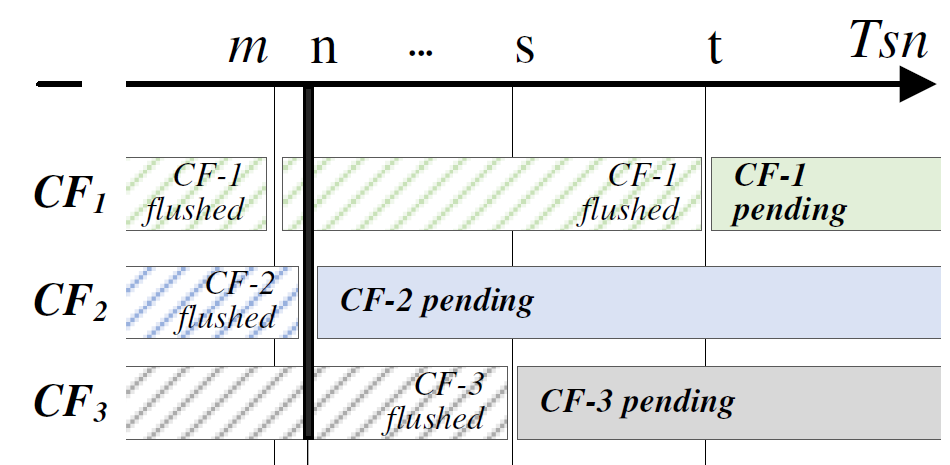 4/20/2022
USTC-SYS Reading Group
Partial Recovery
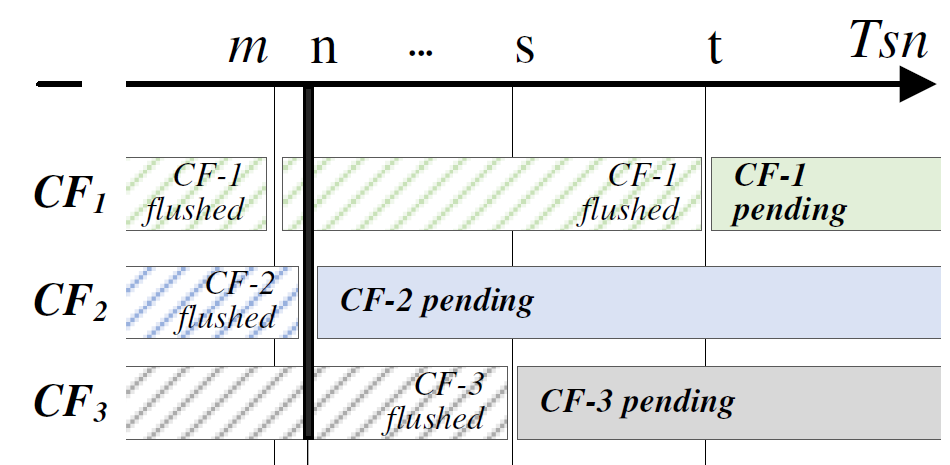 : Starting point for each column family
The transactions that have been flushed don’t need to be flushed again.
Just start from the pending transactions.
4/20/2022
USTC-SYS Reading Group
Example
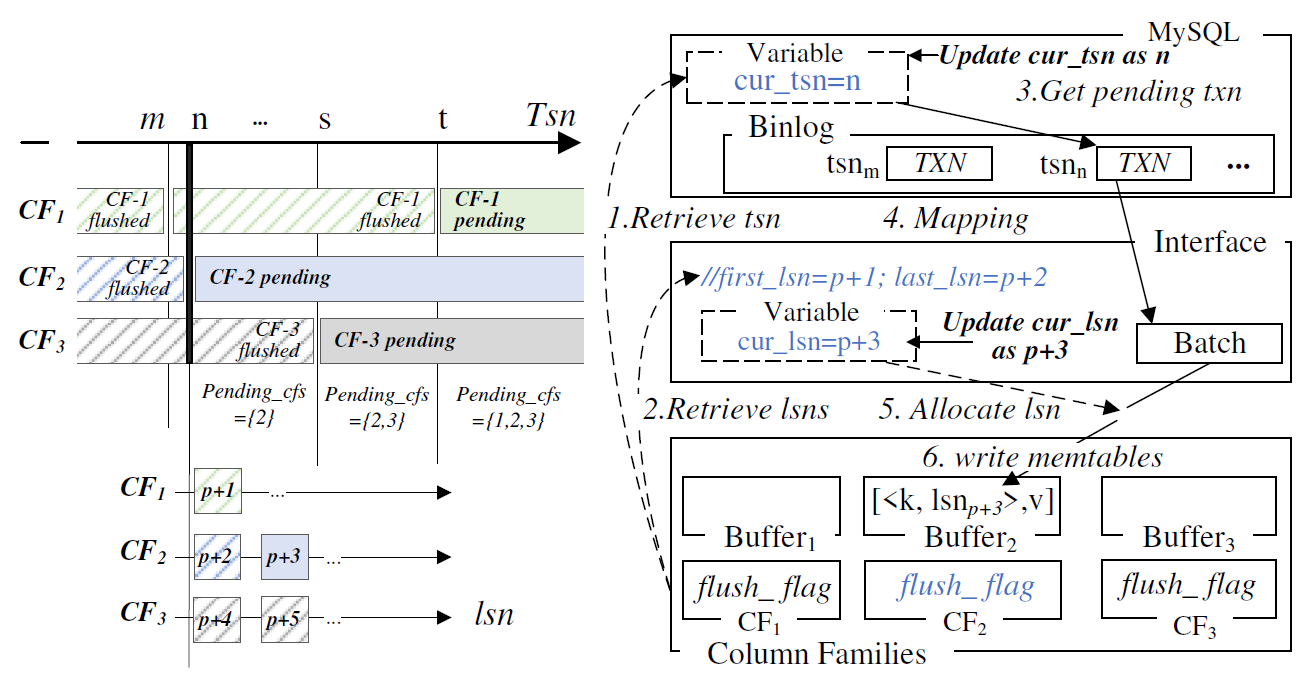 4/20/2022
USTC-SYS Reading Group
Evaluation
Experiment setup
Hardware: Intel i7-8700 3.2GHz processor, 32GB memory, 500GB SSD 
Software: Ubuntu 18.04 LTS with Linux Kernel 4.15 and Ext4 file system 

Workloads
LinkBench and TPC-C
4/20/2022
USTC-SYS Reading Group
Evaluation – General Performance
Better performance with higher throughput and faster loading and execution.
Lower storage cost by removing WAL in the storage engine layer.
4/20/2022
USTC-SYS Reading Group
Evaluation – Comparison with the Active Method
Binlog
Commit Order
T2
T3
T1
Active method
KVs Batch
Commit Order
(k31,v31)
(k32,v32)
(k11,v11)
(k12,v12)
(k21,v21)
(k22,v22)
Disadvantage
Impaired system modularity.
Flush memtables of different sizes.
Storage Engine
(k11,v11)(k31,v31)
(k11,v11)(k31,v31)
(k12,v12)(k22,v22)
Memtable
Memtable
All memtables flush together and record the “sync point”.
CF2
CF1
4/20/2022
USTC-SYS Reading Group
Evaluation – Comparison with the Active Method
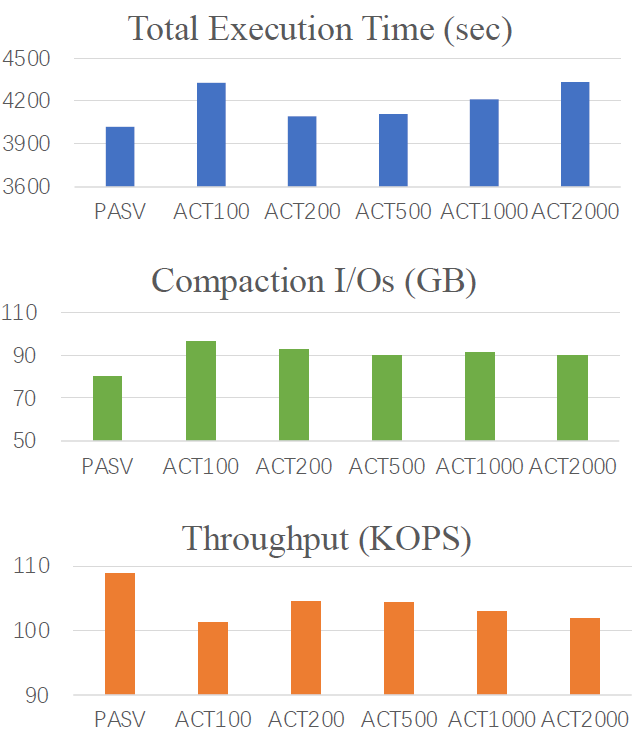 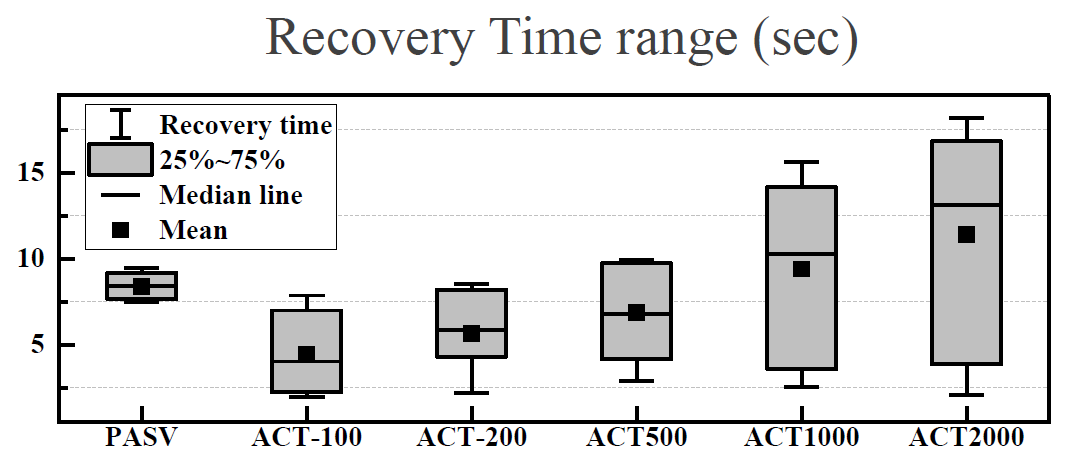 ACT-N means that invoke the active buffer flush process every N transactions.
Smaller recovery time variance.
Better performance and less I/Os.
4/20/2022
USTC-SYS Reading Group
Evaluation with TPC-C
Naïve method:
	Just remove the WAL in the storage engine.
Performance is better than MyRocks and nearly identical to the Naïve approach.
4/20/2022
USTC-SYS Reading Group
Conclusion
Double-logging is a critical problem in LSM-tree based relational databases.

We propose PASV to effectively address the double-logging problem.

Our experiments show that PASV can achieve significant improvement.
4/20/2022
USTC-SYS Reading Group